Archaeological Institute of America
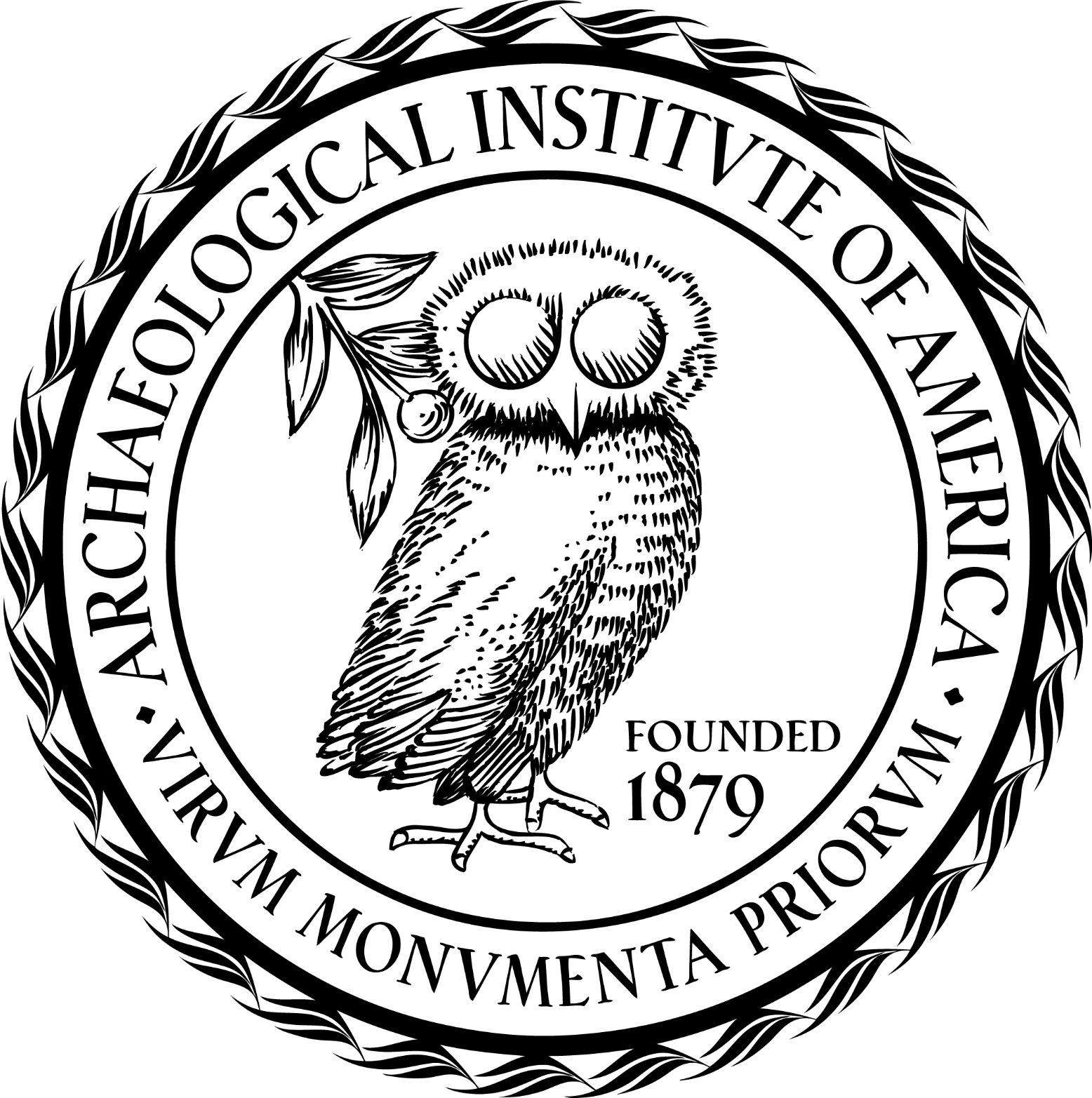 excavate
educate
advocate
The Anna Marguerite McCann and Robert D. Taggart Lectureship in Underwater Archaeology
www.archaeological.org